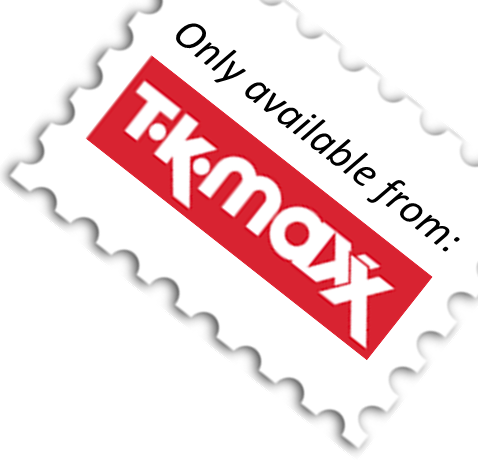 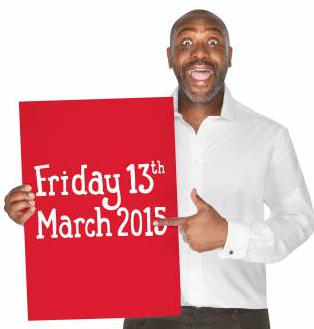 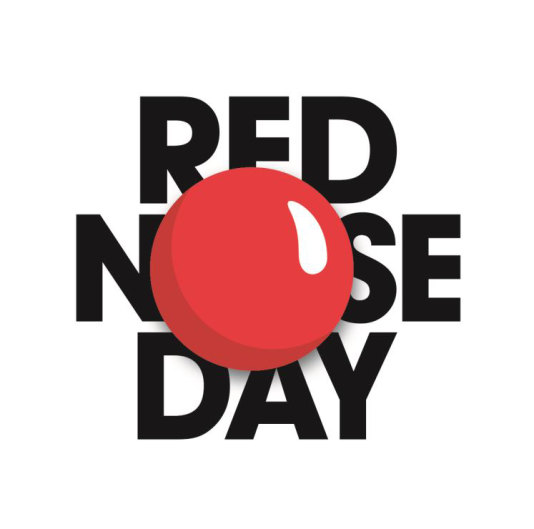 Don’t miss out on buying your Official Comic Relief T-shirt!!
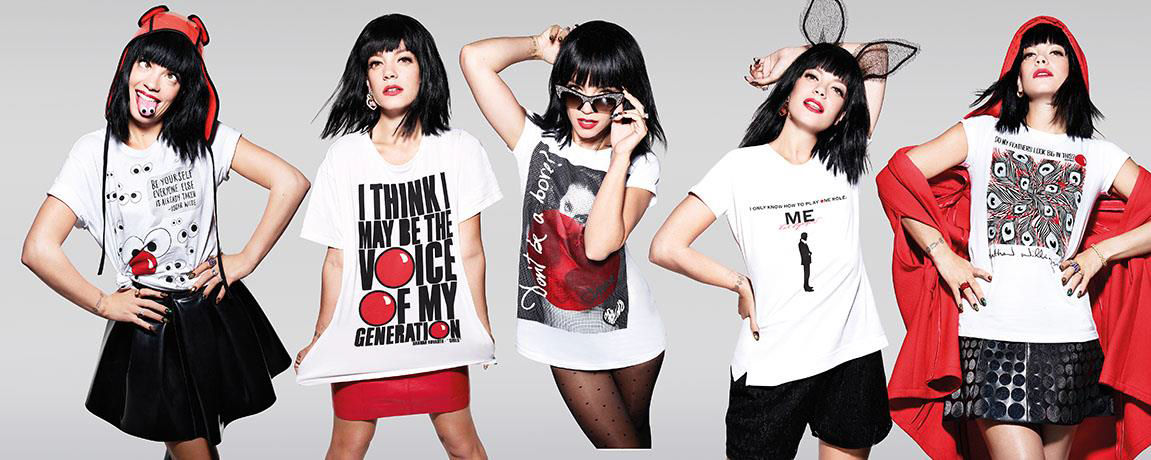 **Quick! Get yours now…whilst stocks last!**
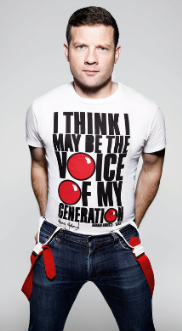 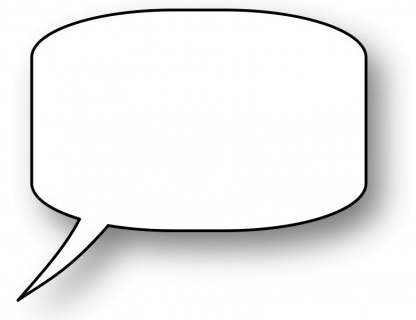 “Head on down to your nearest                      store!”
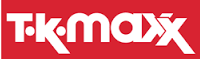 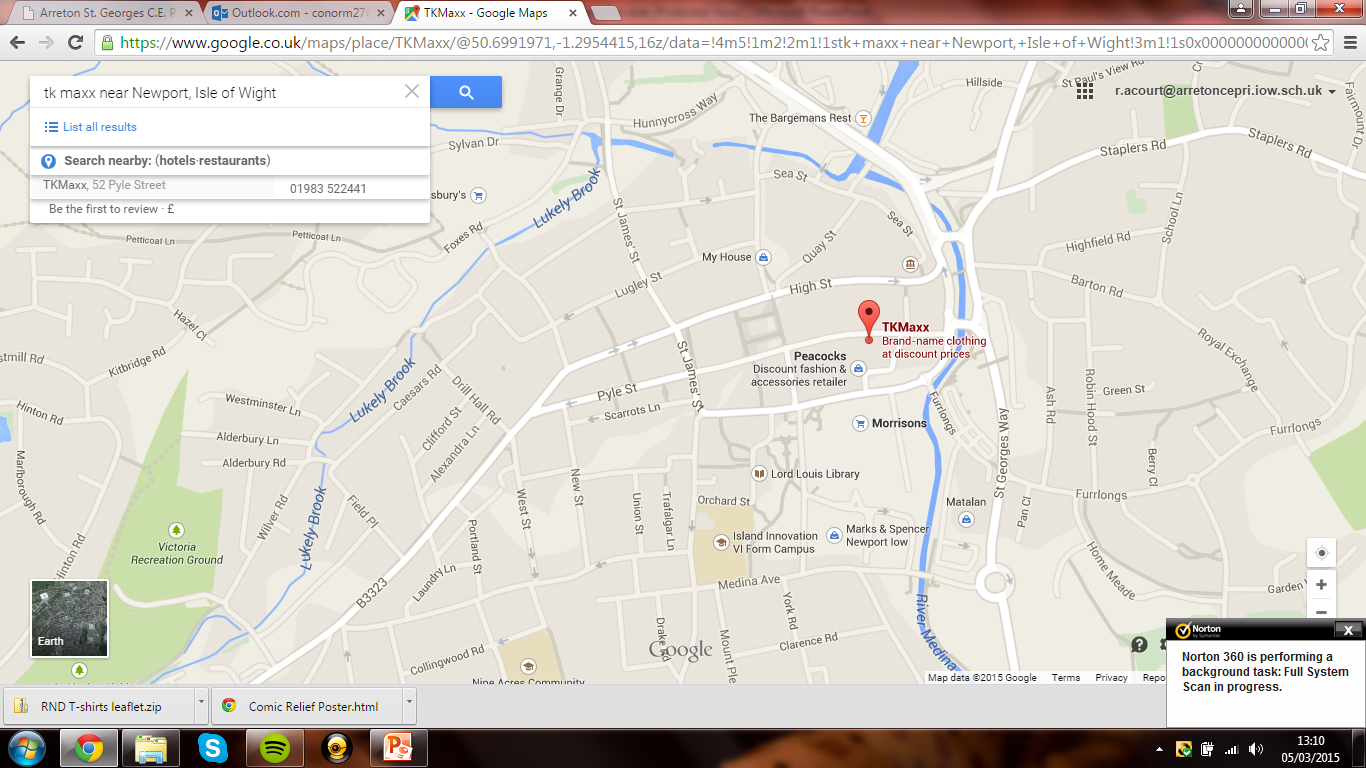 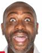 TK Maxx,
52 Pyle St,
Newport,
IOW
PO30 1XB